DBB 404Yabancı Dil Öğretimi
Göreve Dayalı Dil Öğrenme
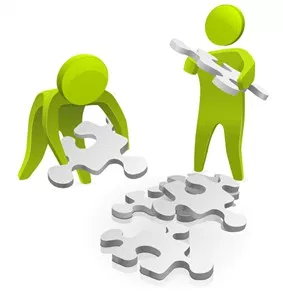 Göreve Dayalı Dil Öğrenme
Göreve Dayalı Dil Öğrenme (Task Based Language Learning) anlayışında dil, öncelikle bir anlam oluşturma aracıdır. Anlamı merkez noktasına koyan diğer yöntemlerden farklı olarak bu yöntem, adından da anlaşılacağı gibi, dil görevlerinin (task) önemini vurgular. Görevler, dil edinimine gerekli olan girdileri ve çıktıları sağlar, öğrencinin güdülenmesini artırır ve bu yolla öğrenmeyi özendirir. Çünkü görevler, öğrencinin özgün bir dil kullanmasını gerektirir, biçim ve işlem açısından farklılıklar gösterir, fiziksel etkinlik, ortaklık ve işbirliği içerir ve öğrencinin geçmiş deneyimlerden yararlanabilmesini ve çok çeşitli iletişim biçemlerinin kullanılabilmesini sağlar.
3
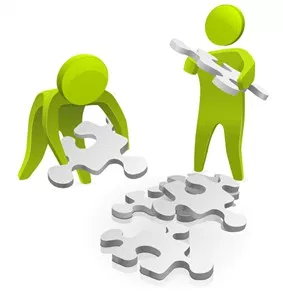 Bu yöntemde öğrenciye her dil becerisini kullanmasını gerektiren farklı farklı görevler verilir. Verilen bu görevler bireysel olabileceği gibi, birçok görev ikili ya da küçük gruplarla yapılır. Öğrenciler yalnızca görevdeki öze değil, özün biçimine de dikkat etmeli, risk alabilmeli ve girişimci olmalıdır. 
Göreve Dayalı Dil Öğretiminde öğretmen, görevlerin seçimini, sıralamasını, uyarlamasını ve kontrolünü yapan kişidir. Bunları yaparken, öğrencilerin gereksinimlerini, ilgilerini ve dildeki beceri düzeylerini dikkate alır. Ayrıca, öğrencileri göreve hazırlamak için bazı ön görevler de verir.
4
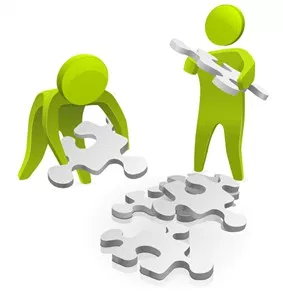 Bu yöntemde kullanılan etkinliklerin en tipik özelliği, sınıf içi ve sınıf dışı olmak üzere iki ana grupta toplanmasıdır. Böylece öğrencinin hedef dil ile ilişkisi sınıf içinde kalmaz, gerçek yaşamında da devam eder. Ayrıca, verilen görevler genellikle tümleşik beceri kullanımını gerektirdiğinden herhangi bir beceriye ağırlık verilmesi ya da herhangi bir becerinin göz ardı edilmesi gibi olumsuzluklar da engellenmiş olur. İletişimci Yaklaşımın izinden giden birçok yöntemde olduğu gibi Göreve Dayalı Dil Öğrenmede de yanlışlar doğal karşılanır ve görevin yerine getirilmesini etkilemediği sürece göz ardı edilebilir.
5
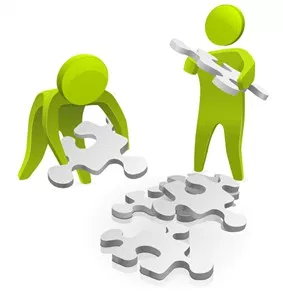 Sözü edilen görev çeşitliliği nedeniyle, bu yöntemin uygulanması sırasında verilen görevlerin yerine getirilmesi amacıyla, sınıf içinde ve dışında bulunan her türlü araç gereç kullanılabilir.
6